Ch6 New Vocabulary
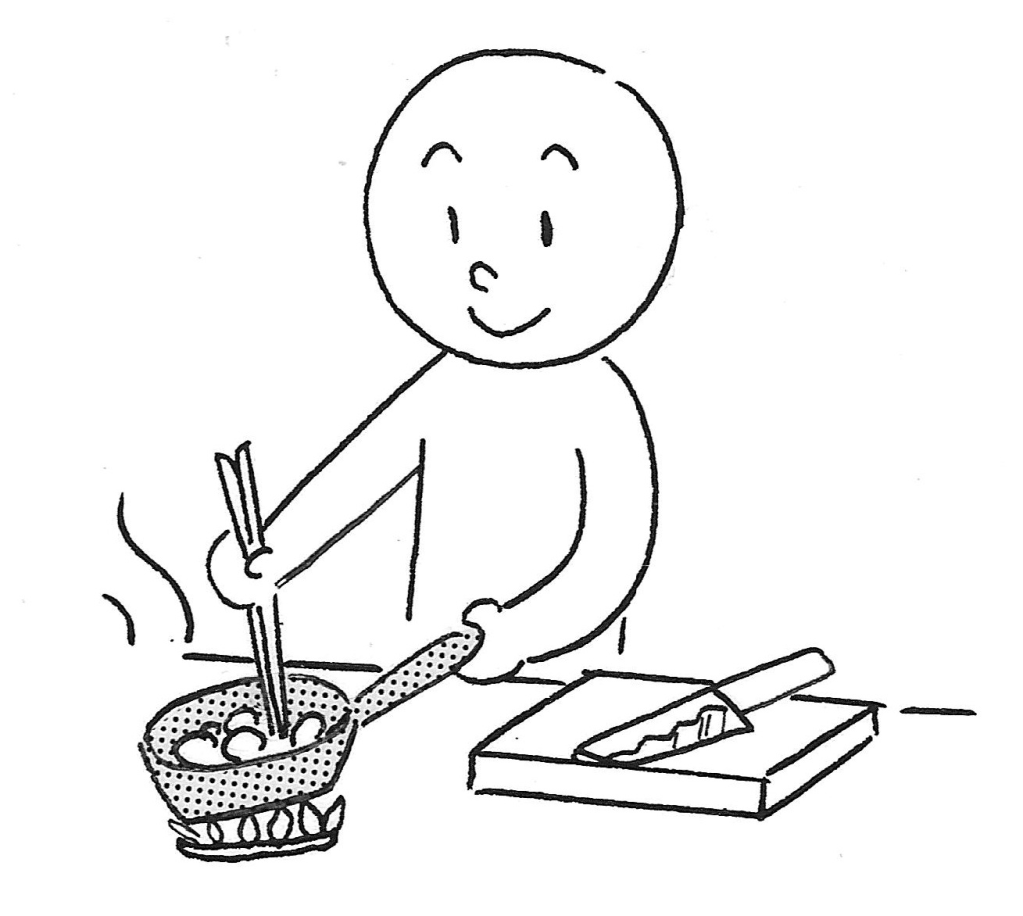 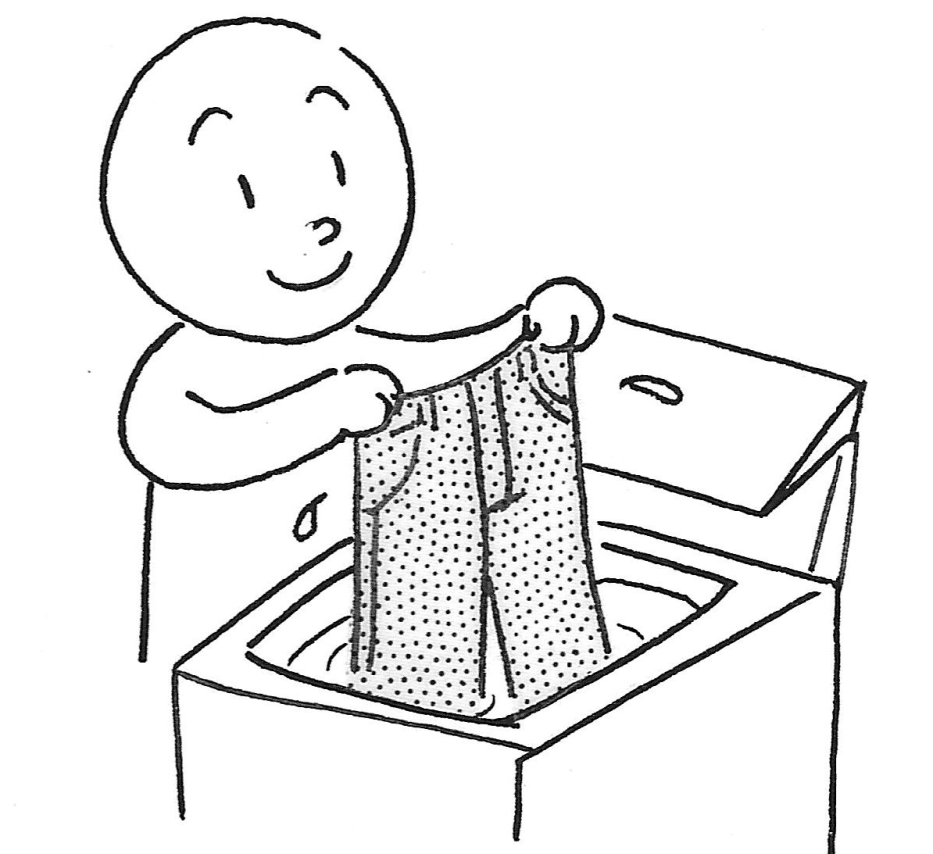 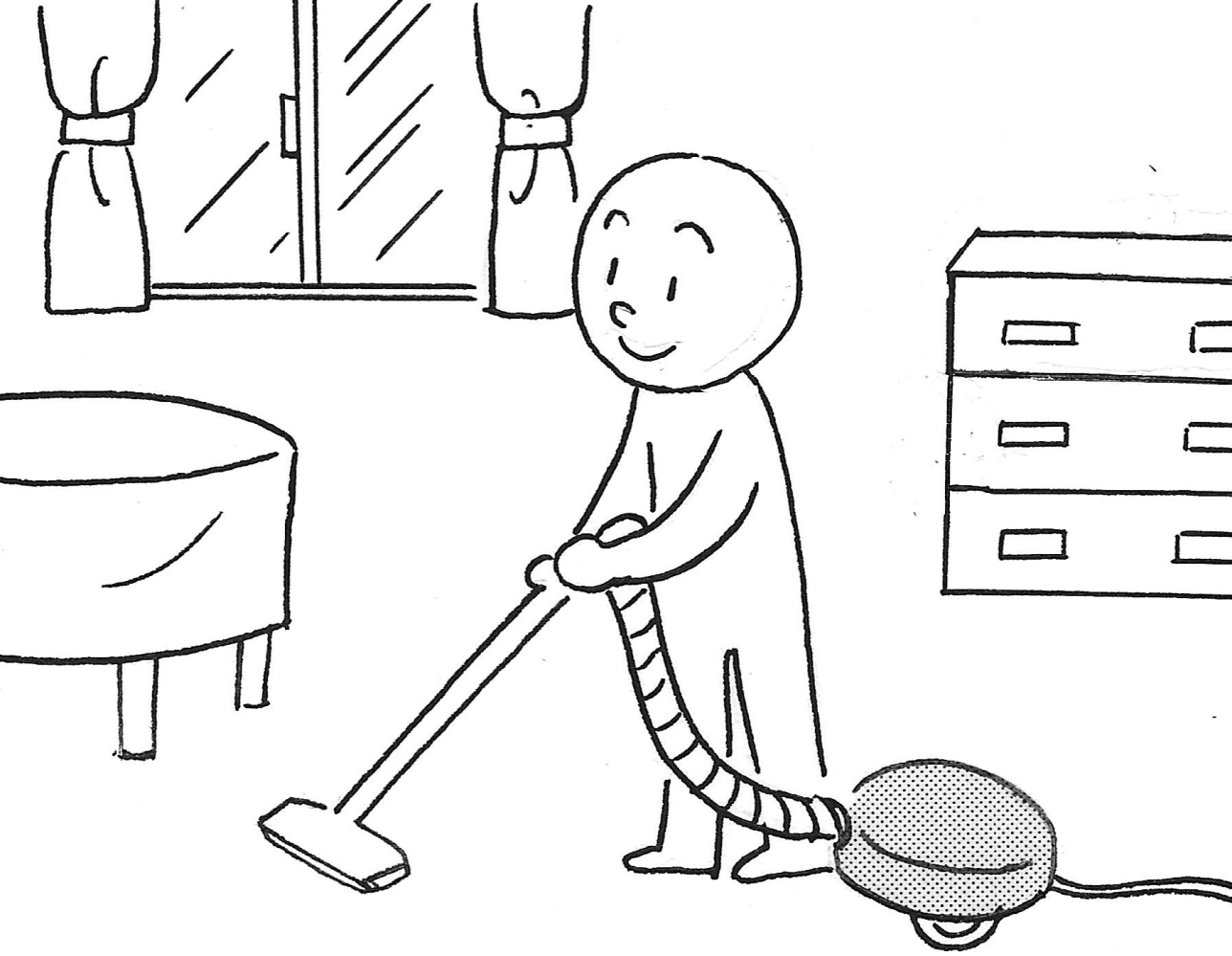 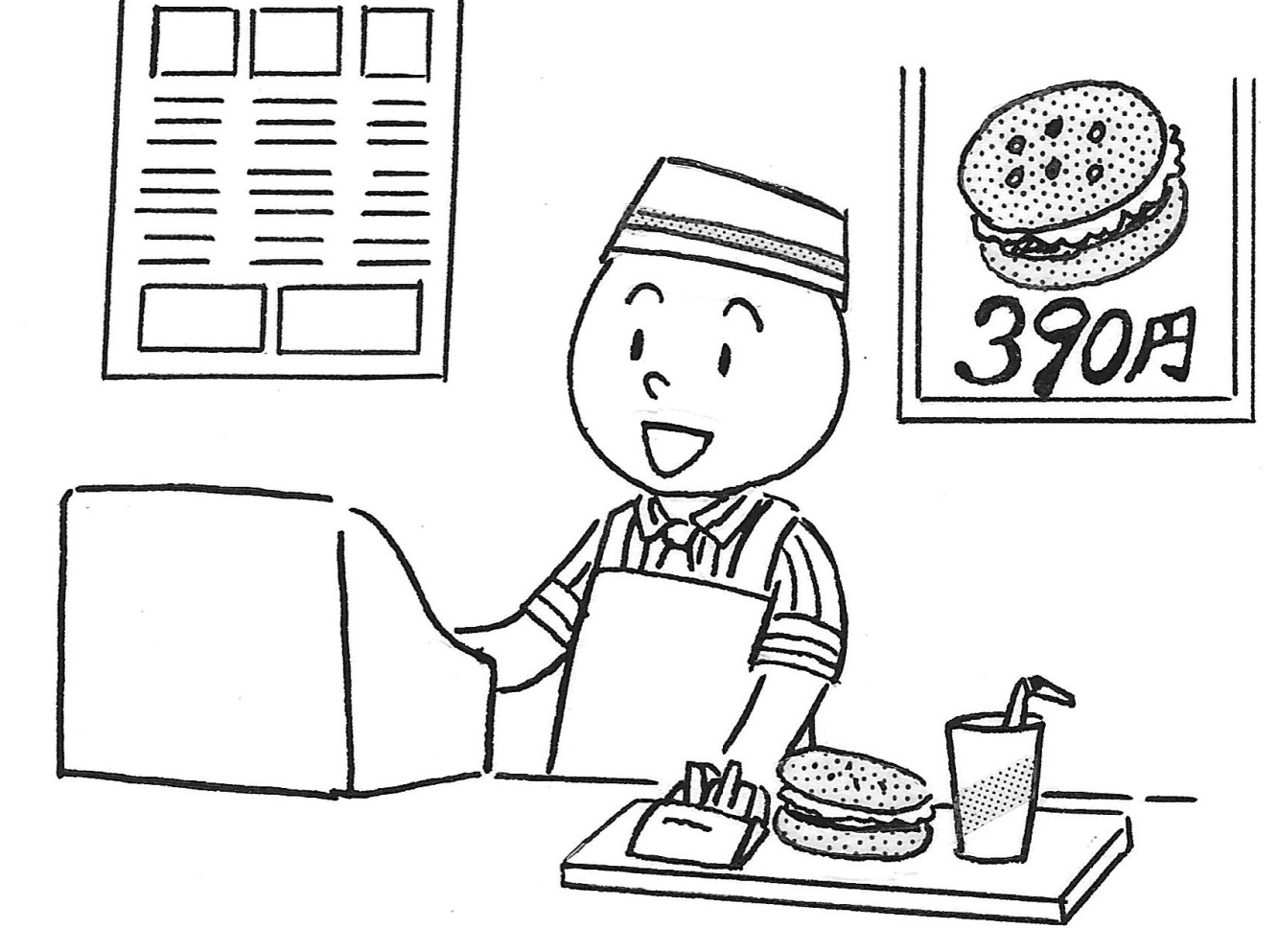 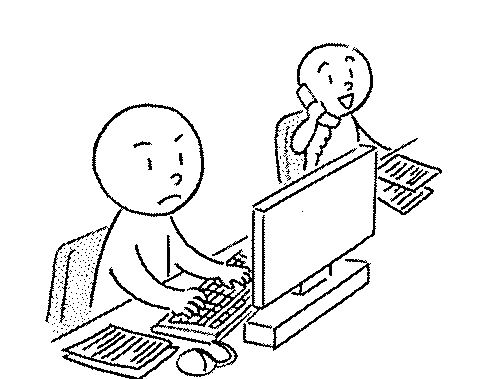 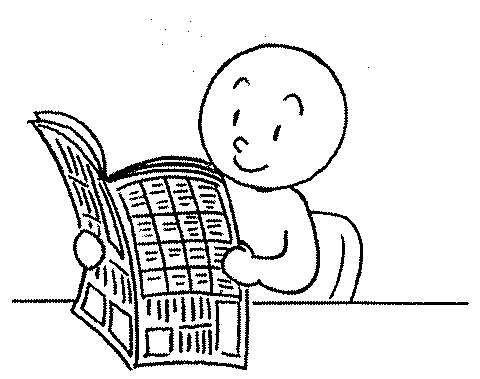 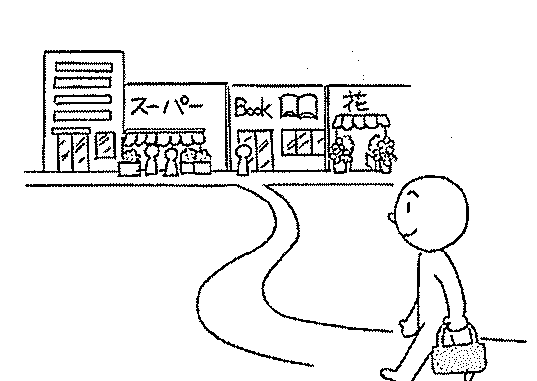 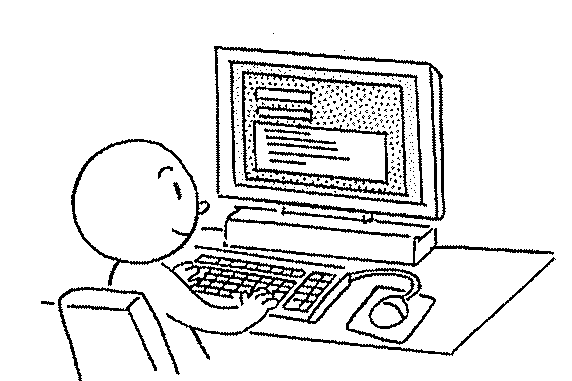 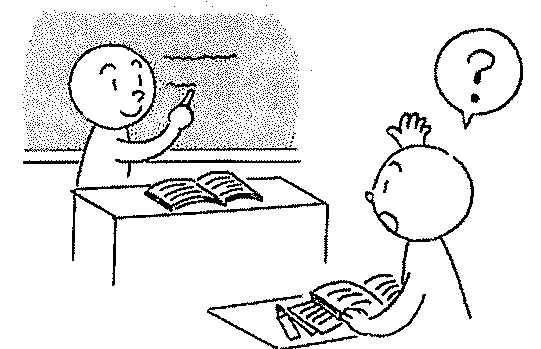 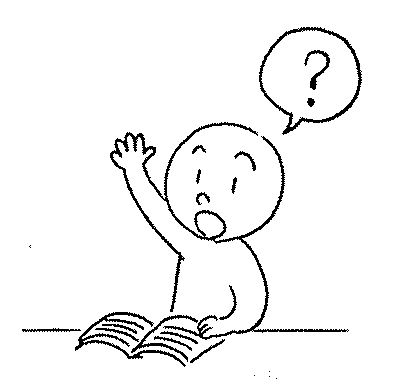 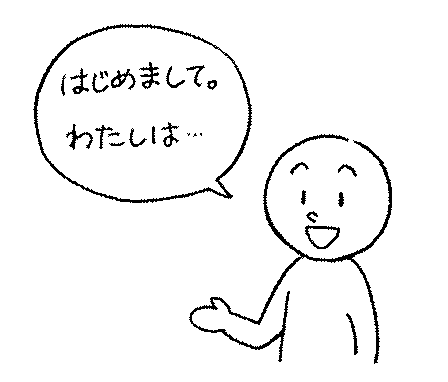 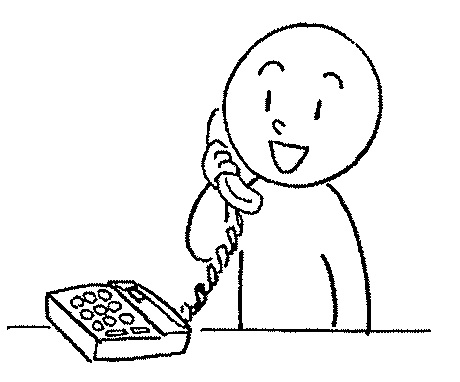 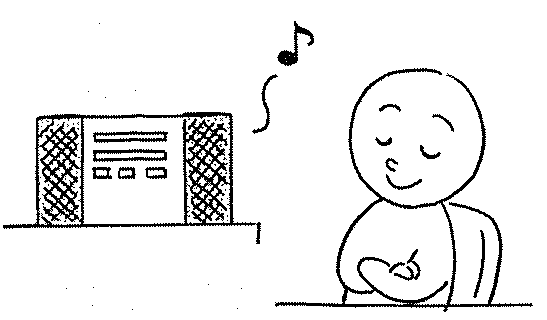 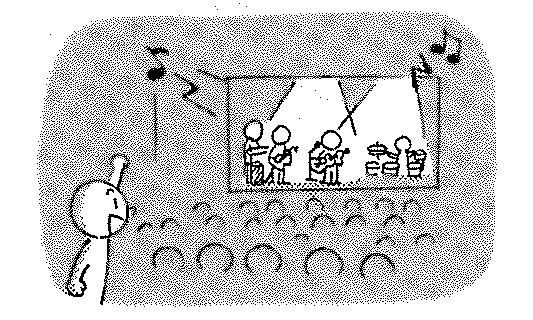 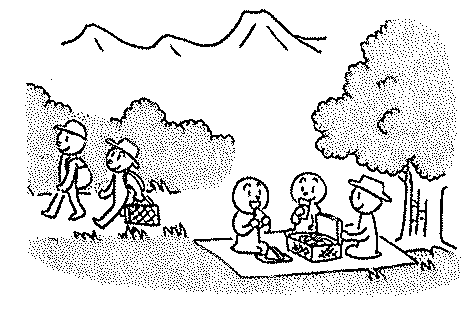 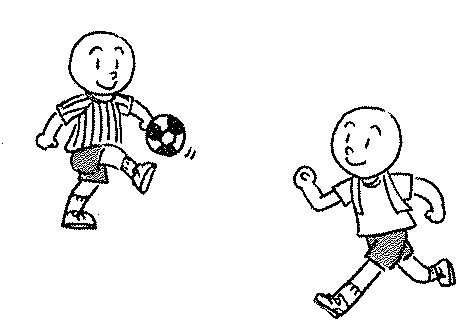 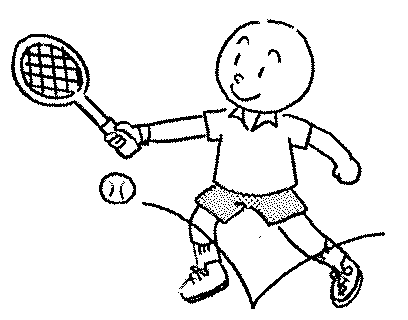 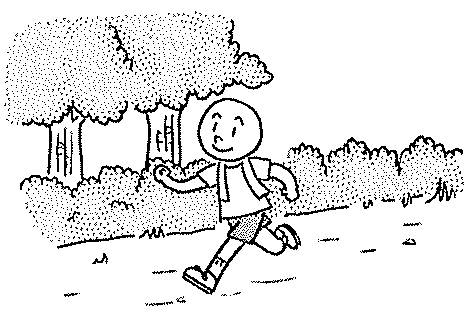 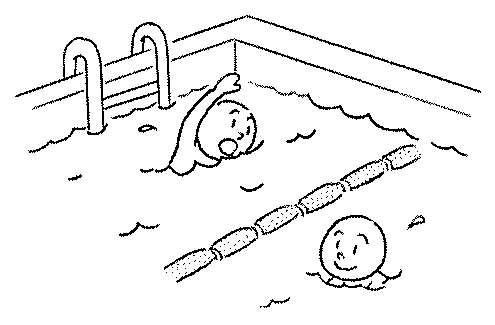 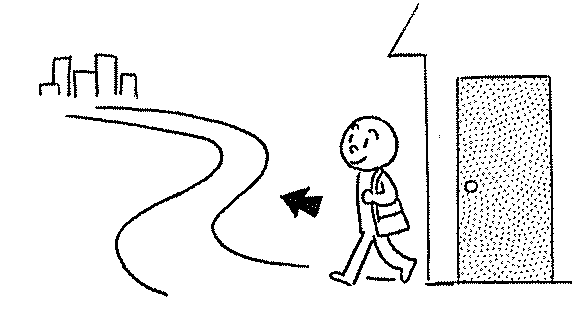 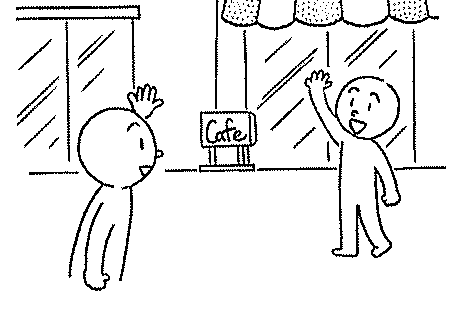 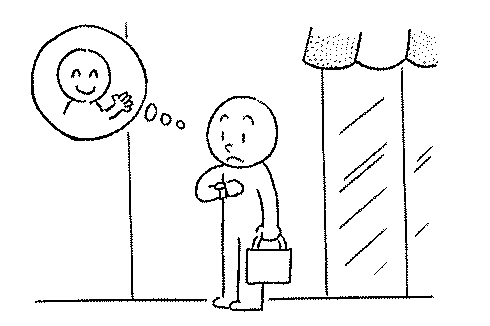 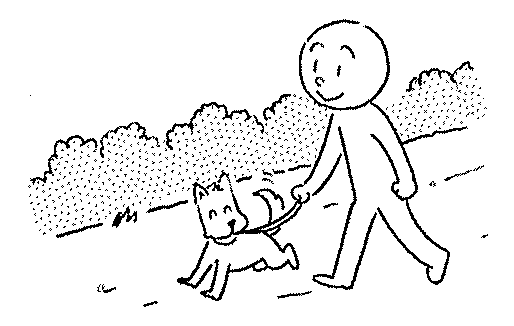 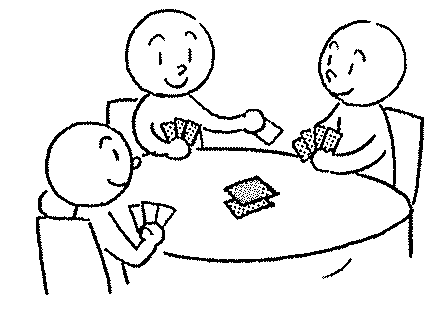 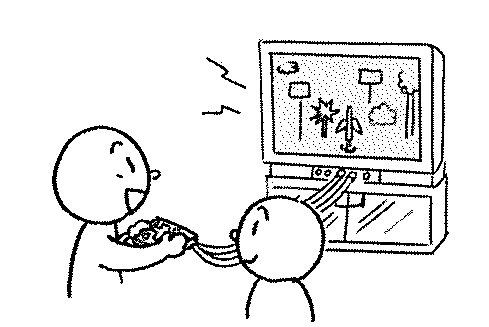 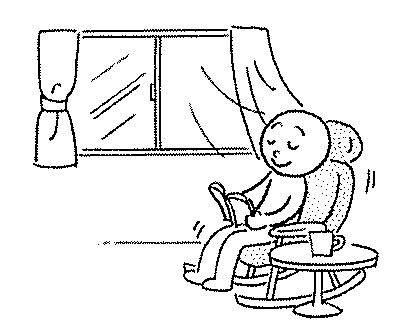 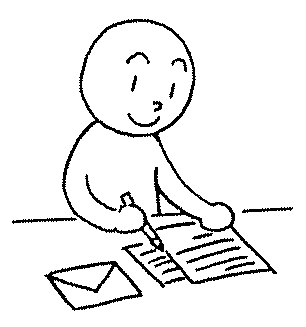 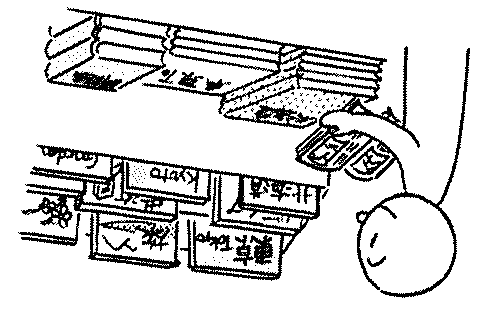 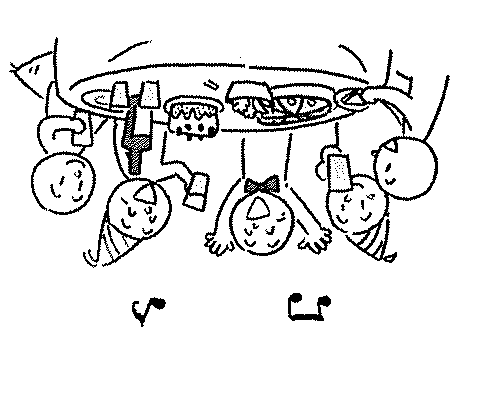 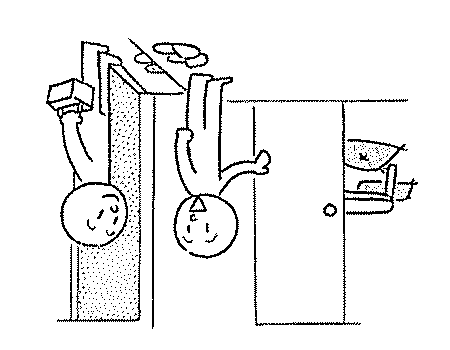 [Speaker Notes: 呼びます to invite]